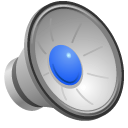 Oh, bee-have baby.
In your Introduction

Include these three key elements:
Contextualize the background
State the problem
Respond to the problem
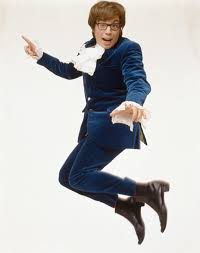 [Speaker Notes: Step 1: find some common ground to establish with the reader
Step 2: after getting some common ground, add in the problem
Step 3: once the problem is stated – resolve it with the main point]
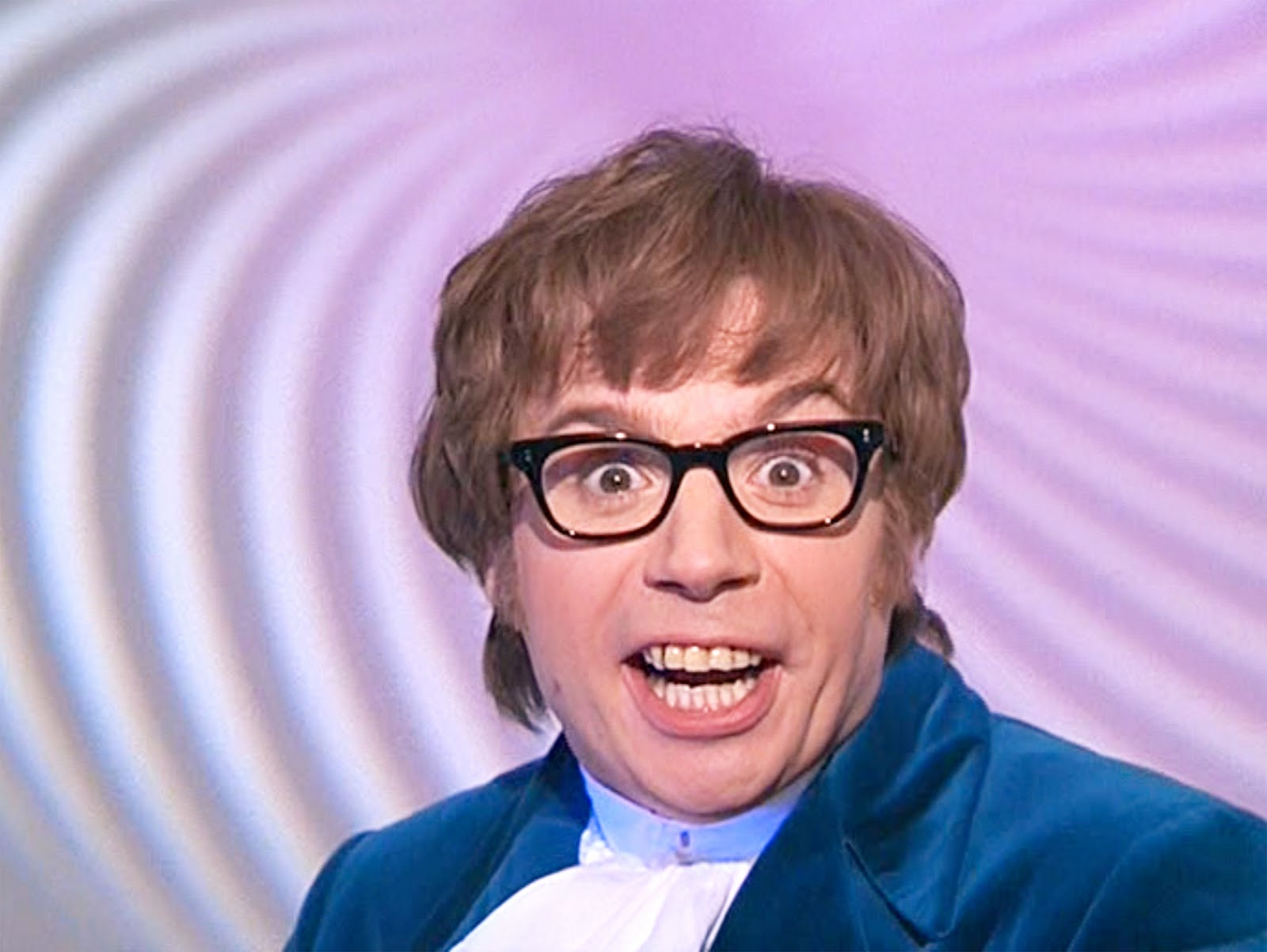 Allow myself, to introduce myself…
Yeah, Baby!
And in Conclusion…

Start with your main point

Add a new significance or application

Call for more research
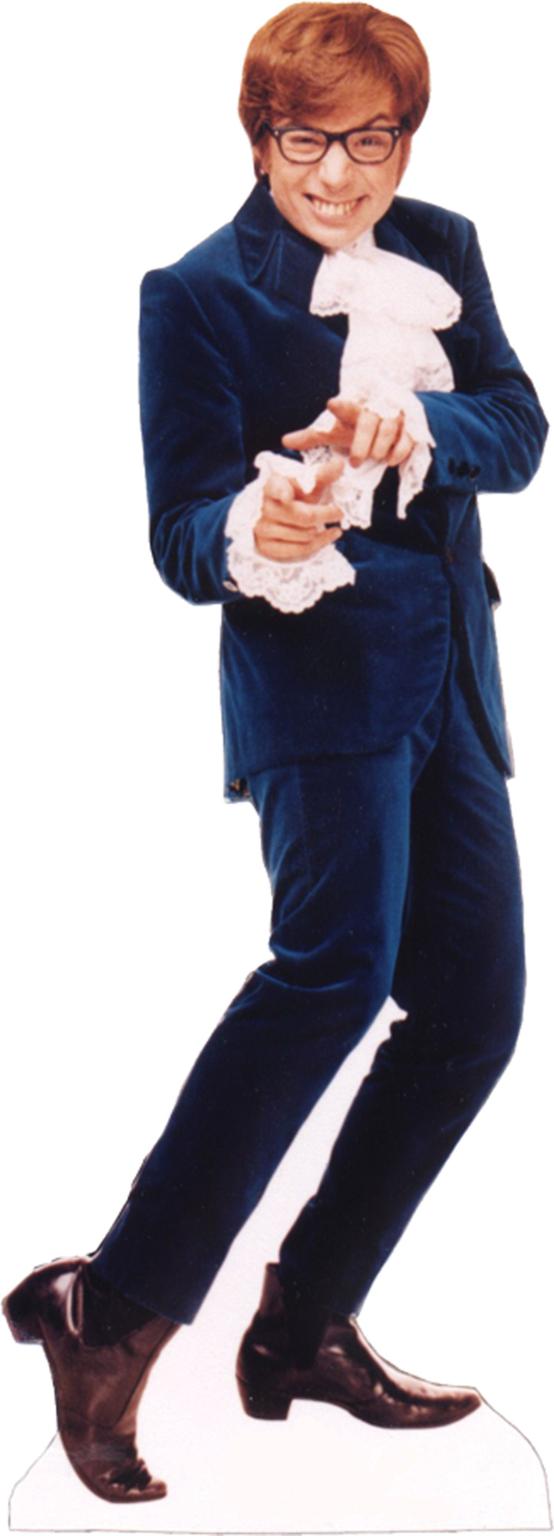 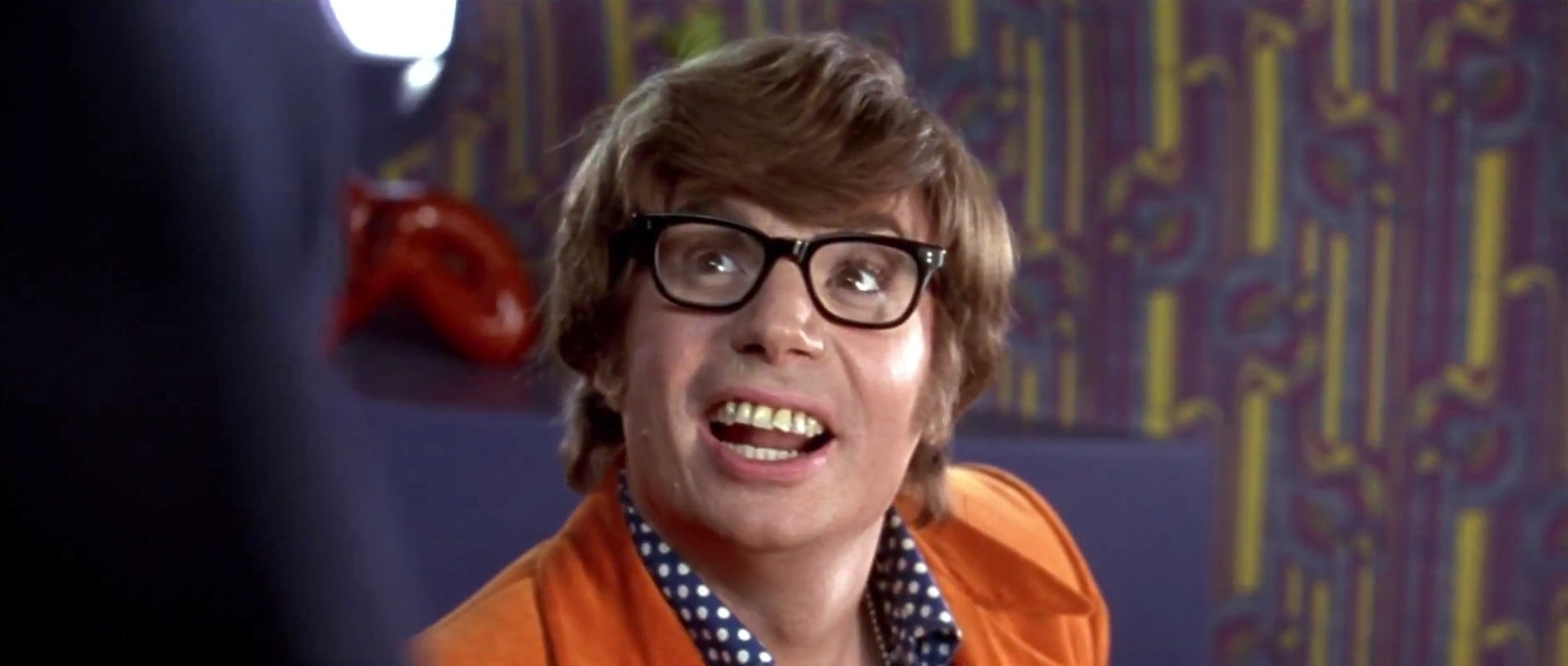 Start With:

A Striking Quote
Or
A Striking Fact
Or
A Relevant Anecdote
Just revise baby, yeah!
Be Ethical.  Honestly!
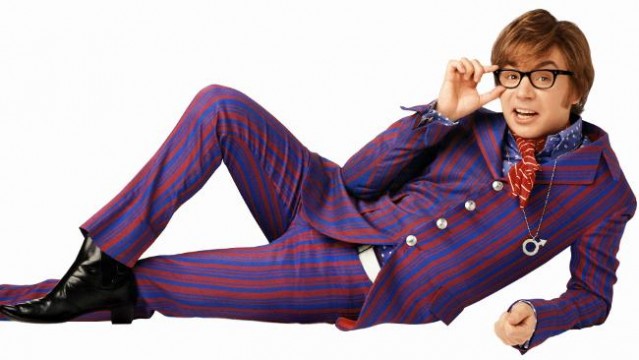